PresentationTitle
Your Name and Pronouns Here
Your Position
Institution Name
Section Title
Section Subtitle
Slide Title
First
Second
Third
Fourth
Slide Title
First
Second
Third
Fourth
Slide Title
First
Second
Third
Fourth
Slide Title
First
Second
Third
Fourth
Slide Title
Caption and describe any visual elements of the presentation.
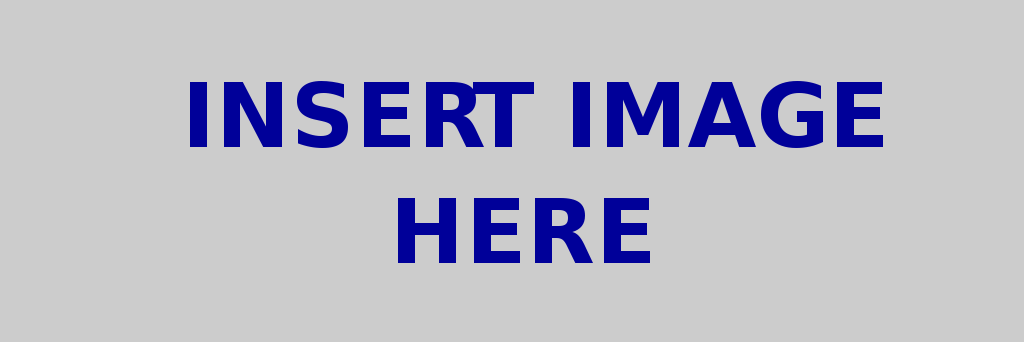 Add a caption for the image here